International Conference on Nuclear Threats and Security

Session II: Nuclear Energy and Nuclear Weapons - Inter/Intra State Conflicts and WMD - The Role of NATO

The role of nuclear energy
Prof.dr.sc. Neven Duić, University of Zagreb
Faculty of Mechanical Engineering and Naval Architecture (UNIZAG FSB)
EU energy context
Security of energy supply
Import dependence from 50% to 70% by 2030
Employment and regional development policies
Deindustrialization and trade liberalization
“Boosting growth and jobs by meeting our climate change commitments”
Mitigation of global warming
Environmental protection
Sustainable development
RES Directive actually works
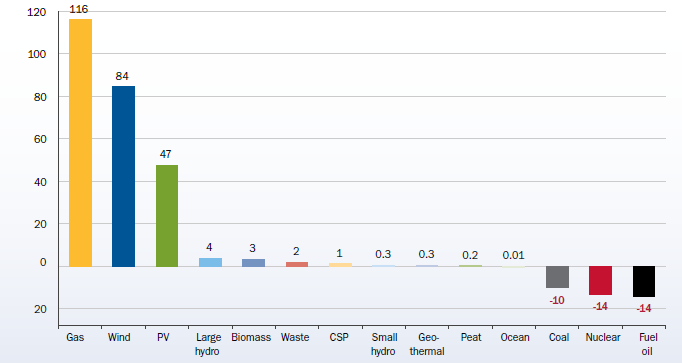 EU electricity generation installed capacity net change, 2000-2011 [GW], EWEA
The role of nuclear
Nuclear in energy system
Base load due to low flexibility, high investment cost and low fuel cost
The role of wind
Wind in energy system
Cheapest RES power
Plentifully available nearly anywhere
Intermittent: 
15-20% yearly penetration possible without storage
approximately 100% momentaneous penetration
Nuclear + wind
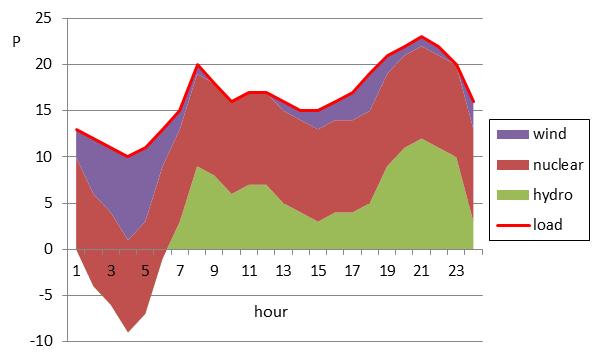 Nuclear + wind 2030
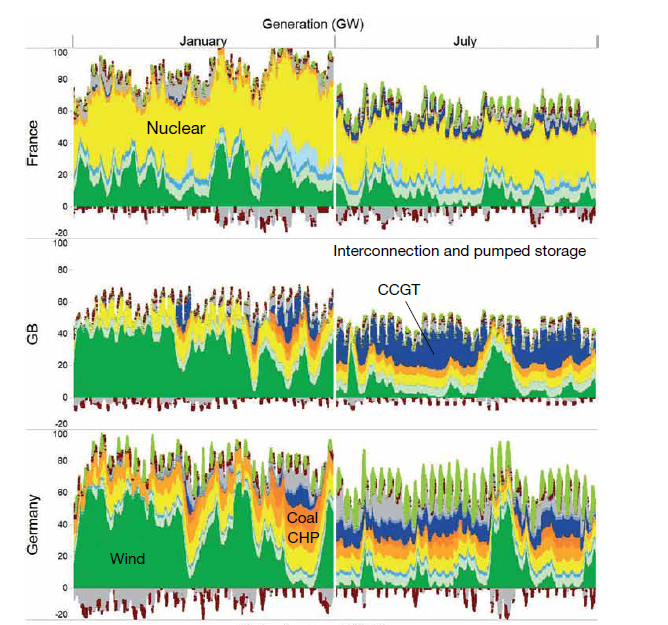 Pöyry
Nuclear + wind
Nuclear is technically not very flexible
We need a completely new approach to power systems
Demand side management
Integration of power, heating and transport
Electrification of transport
Storage! 
We already store energy why not power?
Pumped hydro storage
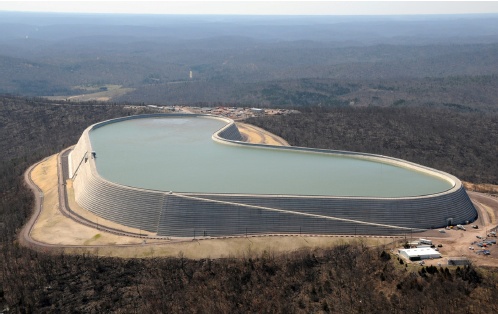 David Connolly: The Integration of Fluctuating Renewable Energy Using Energy Storage
Storage
Storage technologies
Heat storage is cheapest
Pump storage – how to finance it?
Market arbitrage
Capacity market
Feed in tariff
Batteries too expensive to invest, but if already there? Transport electrification!
Nuclear energy
There is place for nuclear in future but the energy system has to be completely overhauled
Since it will anyway have to happen, nuclear sector should push for early adoption
Keeping nuclear energy is a way to pay for continued safeguarding of fissile material
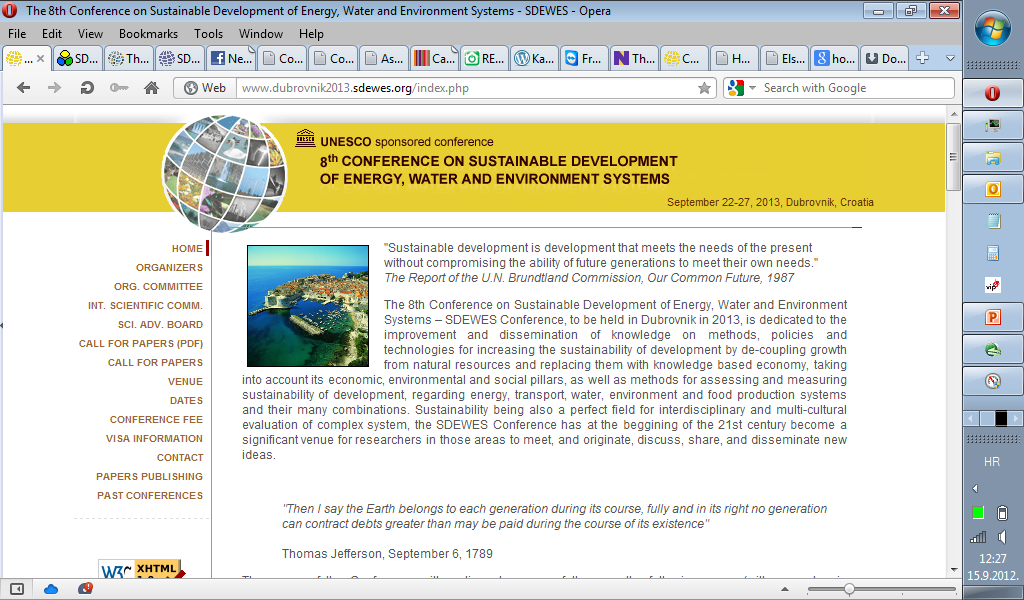 8th Conference on Sustainable Development of Energy, Water and Environment Systems, Dubrovnik, September 22-27, 2013
http://www.dubrovnik2013.sdewes.org
THANK YOU FOR YOUR ATTENTION!




Neven.Duic@fsb.hr